4.Stochastic Calculus
3.3.3 Filtration for Brownian Motion
Definition 3.3.3
   Let              be a probability space on which is defined a Brownian motion                              
  A filtration for the Brownian motion is a collection of     -algebra                  
                    , satisfying：
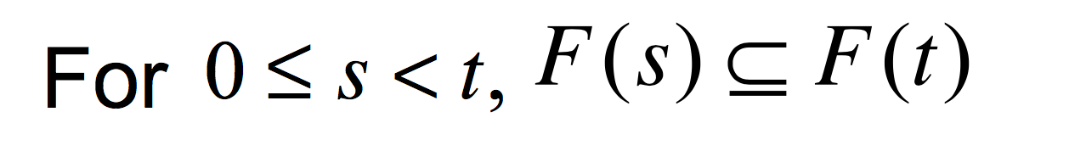 ( Information accumulates )

(Adaptivity)  W(t) is F(t) msb.

(Independence of future increments)
For                the increment W(u)-W(t) is indep. of F(t).
2
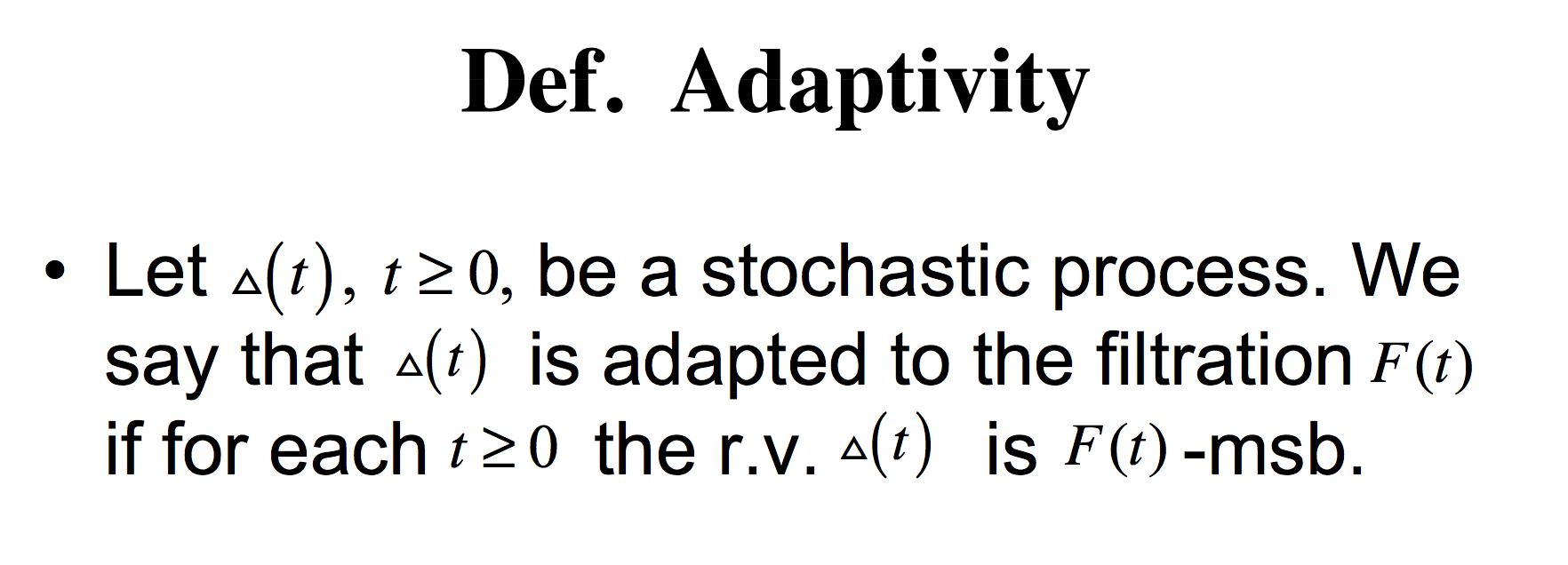 3.3.4 Martingale Property for Brownian Motion
Theorem 3.3.4  Brownian motion is a martingale
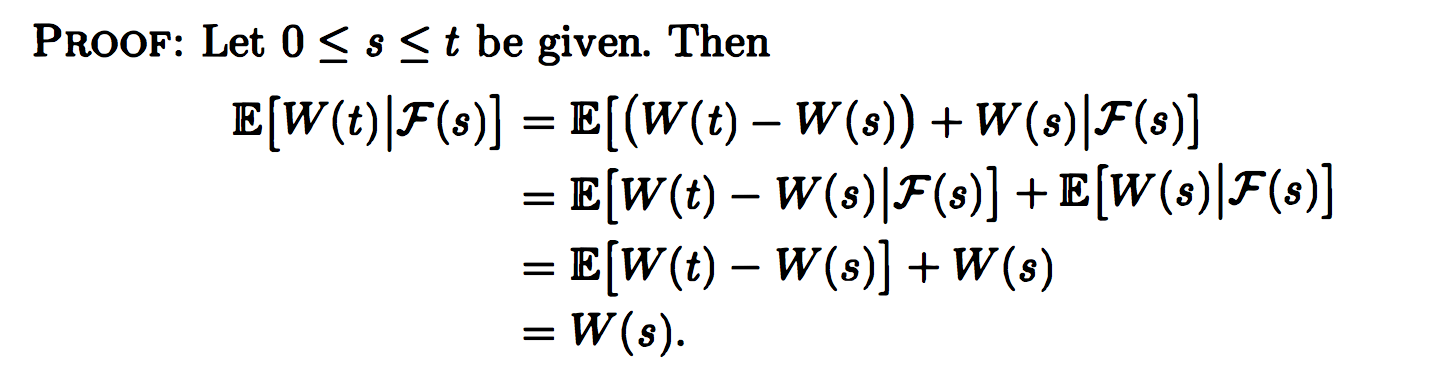 4.2 Ito’s Integral for Simple Integrands
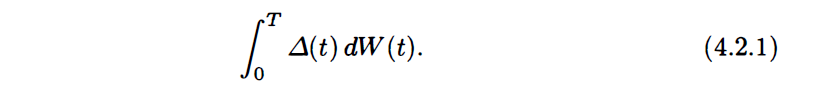 (Continue)
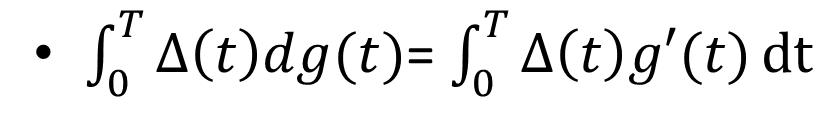 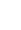 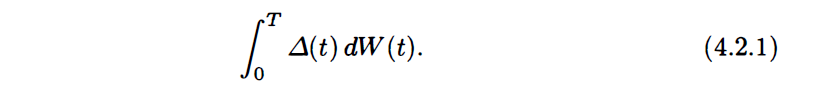 4.2.1 Construction of  the integral
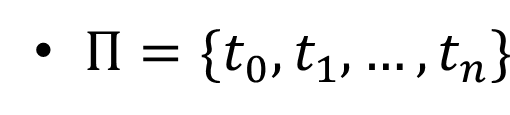 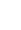 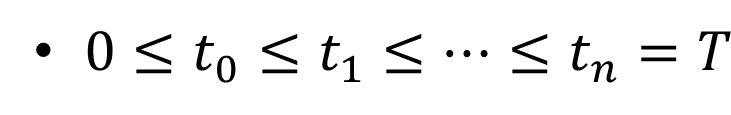 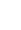 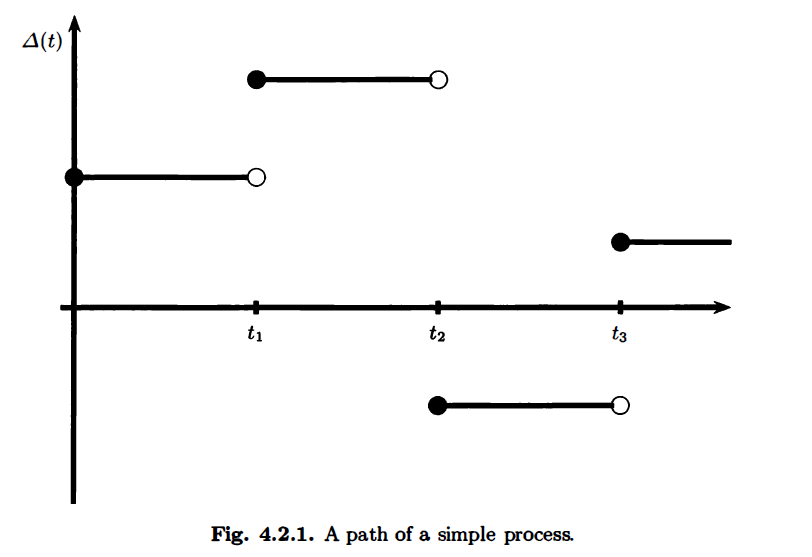 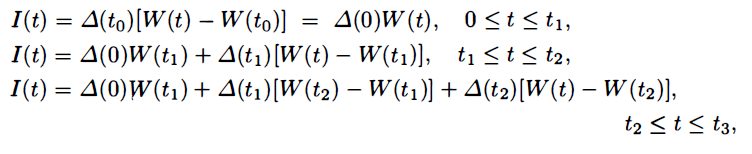 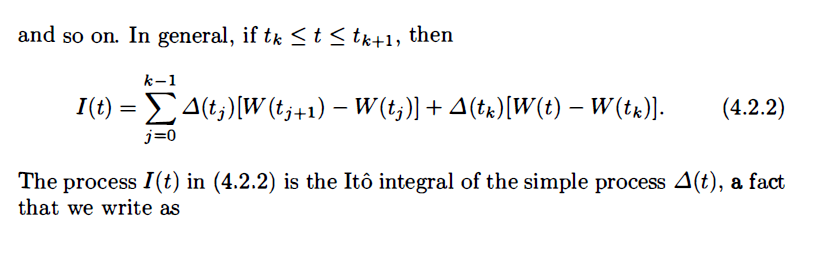 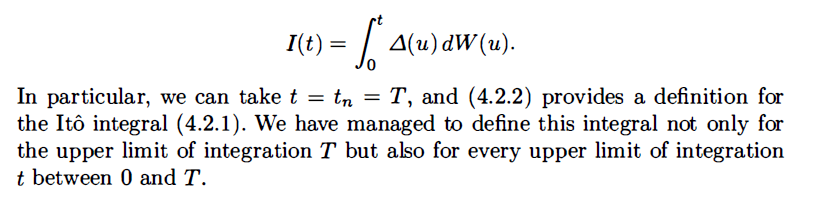 4.2.2 Properties of integral
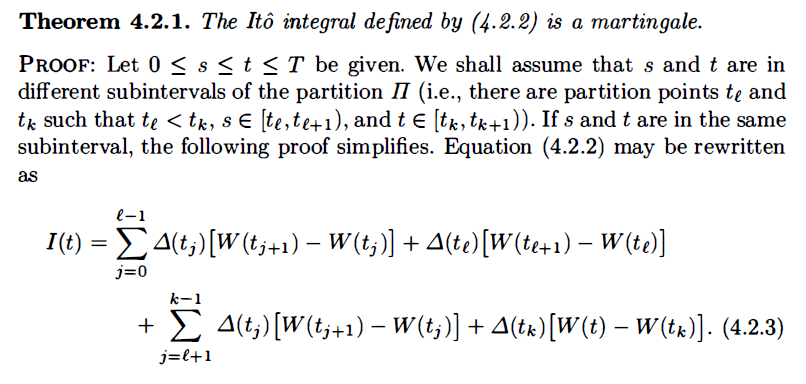 Subinterval:[0,tl+1]
Subinterval:[tl+1,t]
(1)
(2)
F(s)-measurable
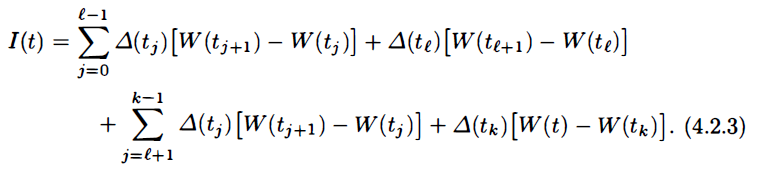 (4)
(3)
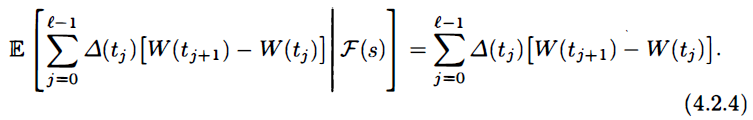 (1)      
的條件期望值=
(2)      
的條件期望值=
l-1
(1)+(2) 
的條件期望值=
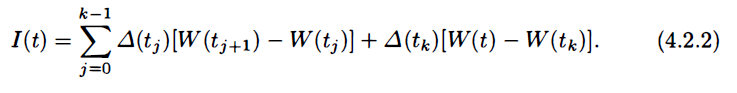 (s)
(s)
所以只要得出(3)和(4)的條件期望值皆=0即得證
(3)和(4)會用到的工具
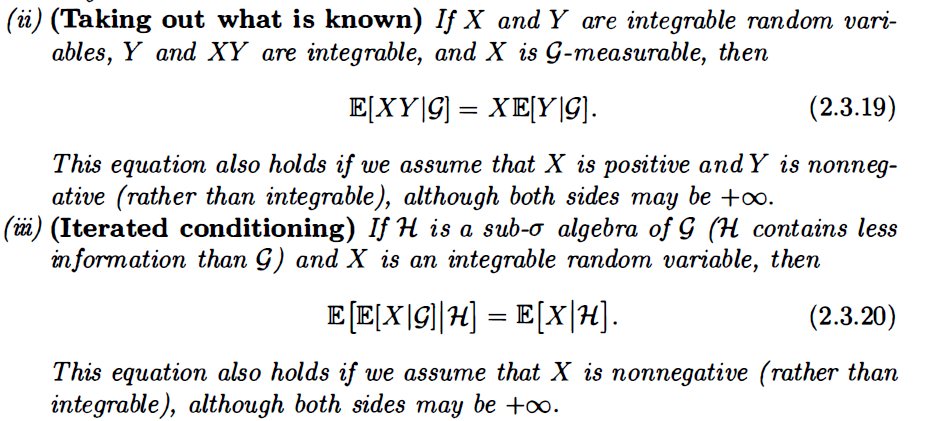 得出(3)和(4)的條件期望值皆=0
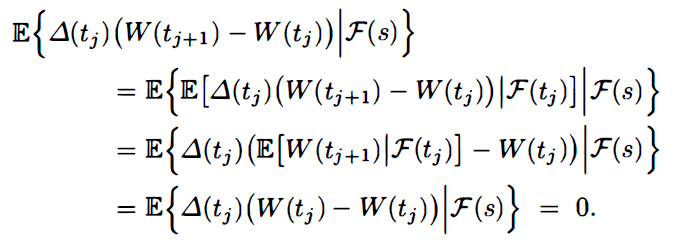 (3)的任一項   =
的條件期望值
G
H
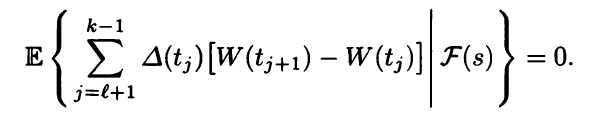 (3)      
的條件期望值=
(4)      
的條件期望值=
4.2.2 Ito’s isoemtry
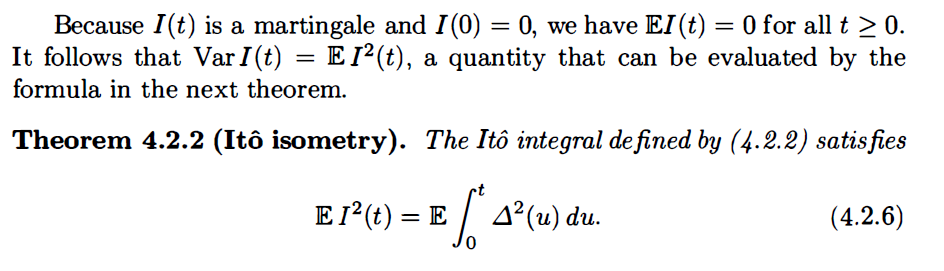 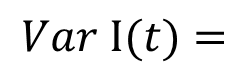 平方項
交乘項
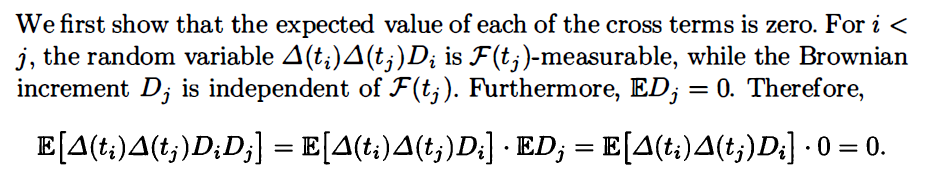 Recall the property of Brownian Motion
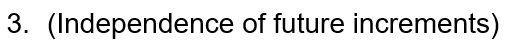 Result : 交乘項=0
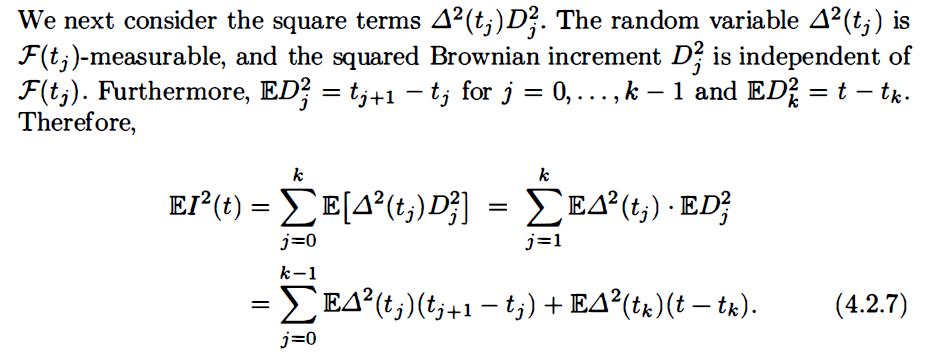 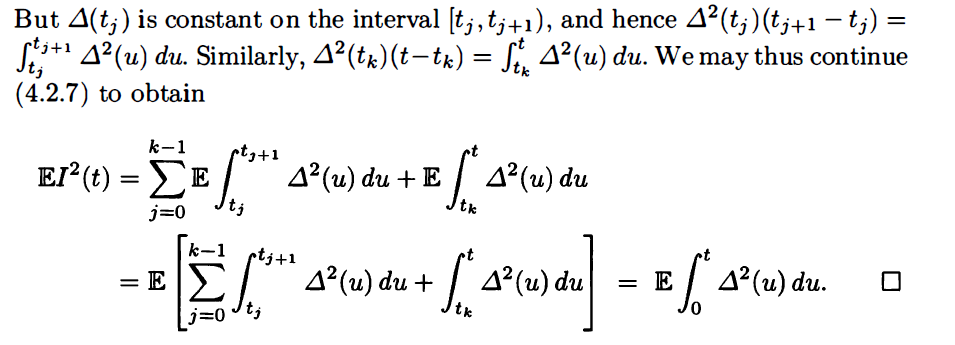 4.2.3 The Quadratic variation of Ito integral
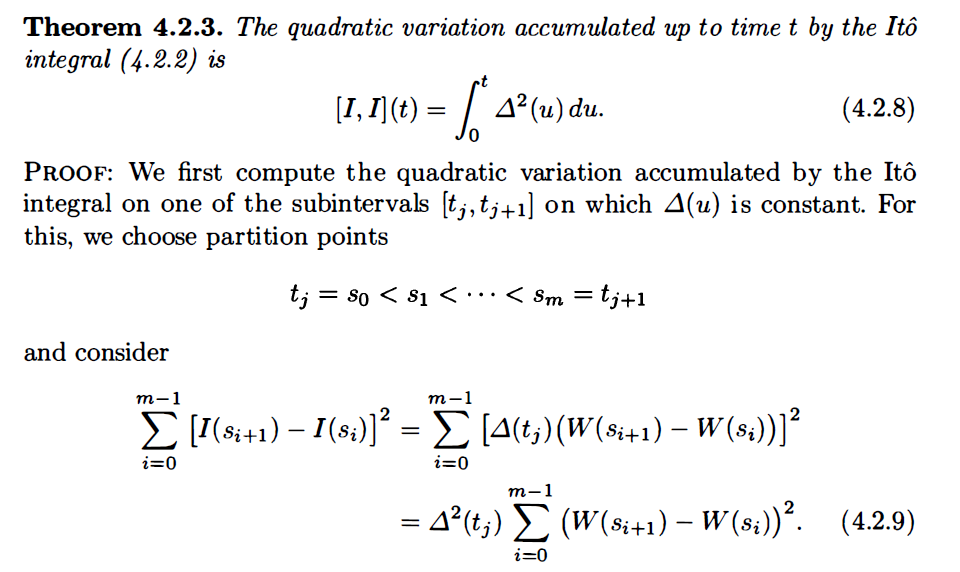 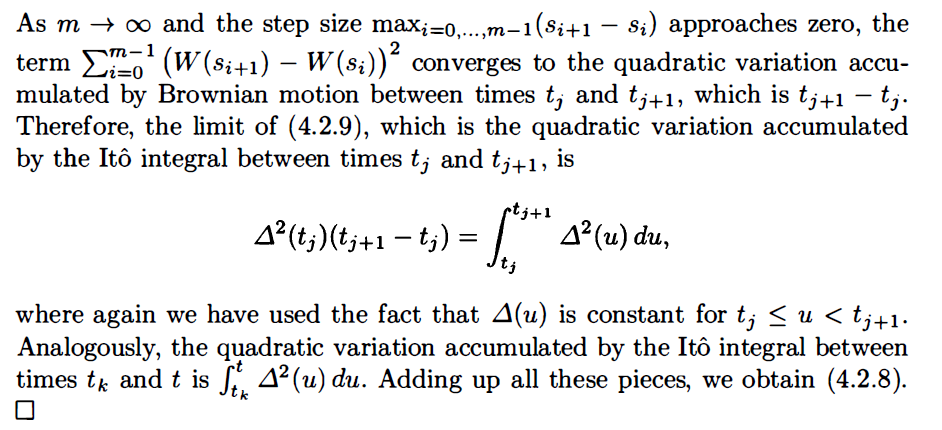 和Variance不同的地方在於Variance是全部路徑的平均Quadratic variation 的值
只由一條路徑產生
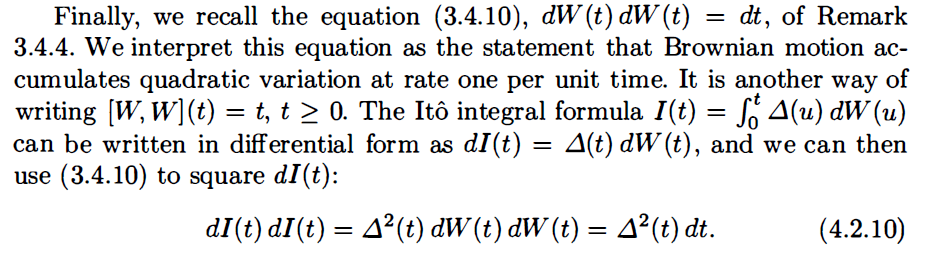 Quadratic variation
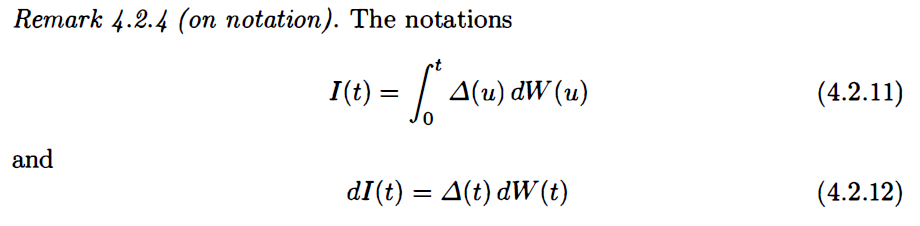 Asset 的Value
波動
股票持有數
股價波動
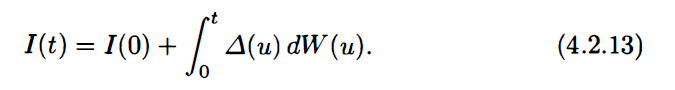 4.3 Ito’s Integral 
for General Integrands
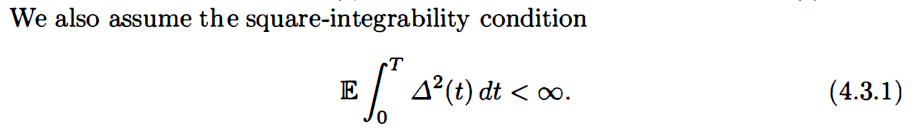 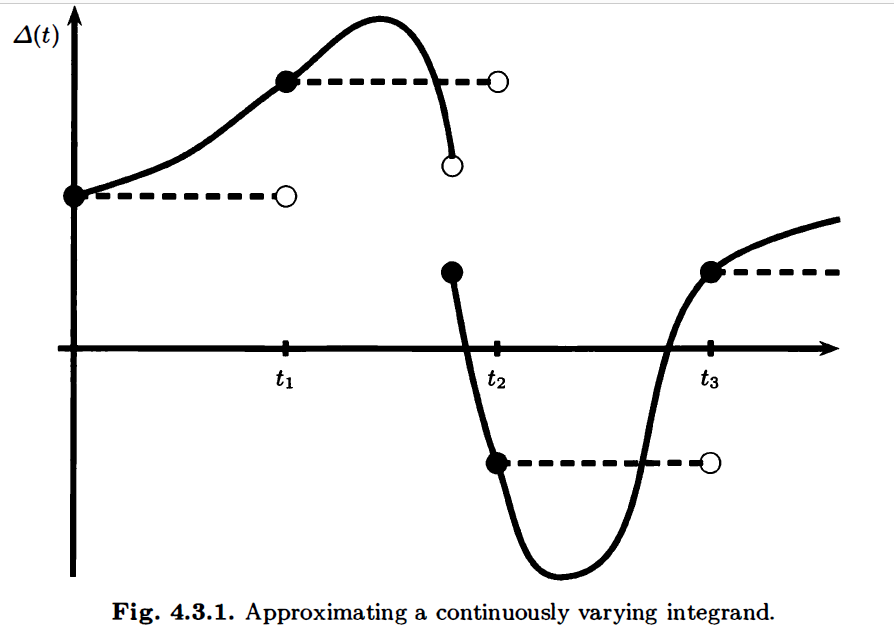 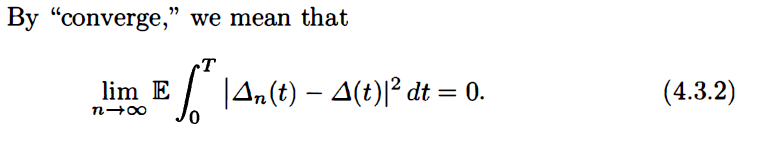 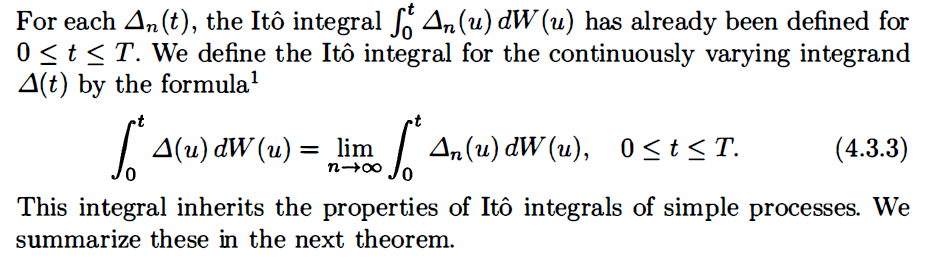 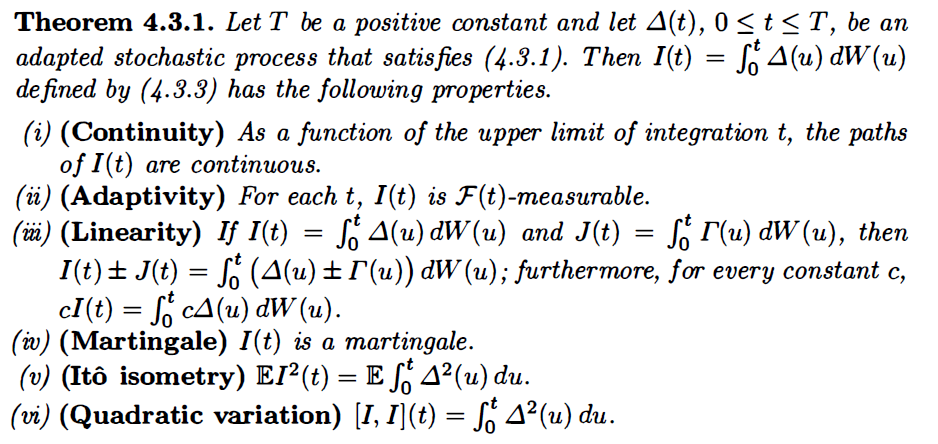 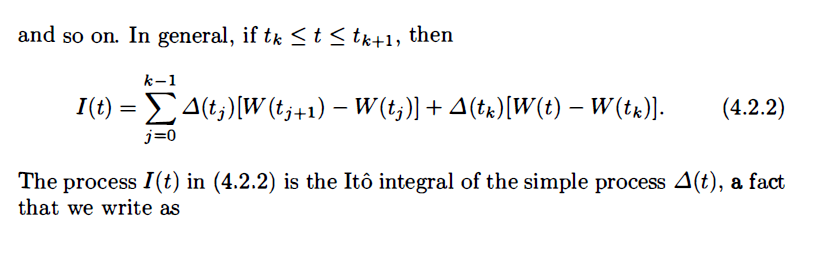 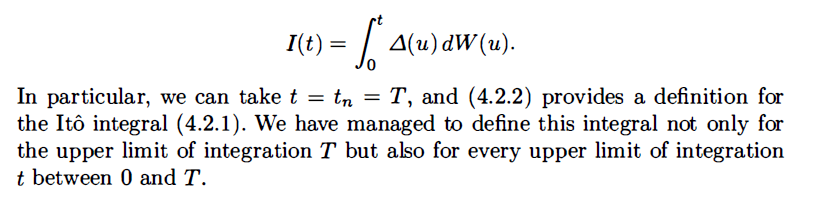 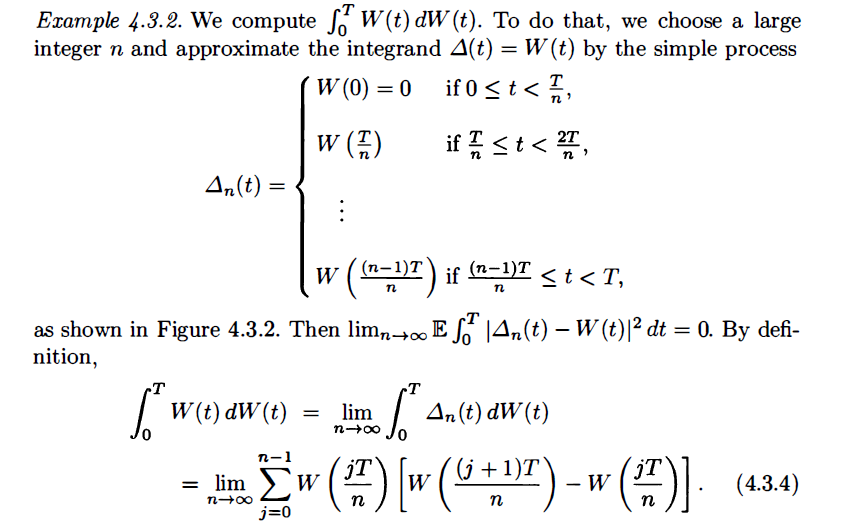 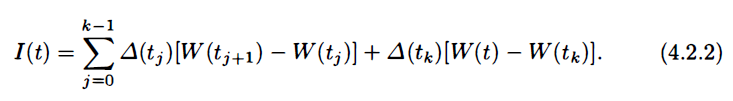 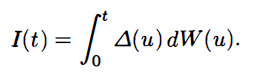 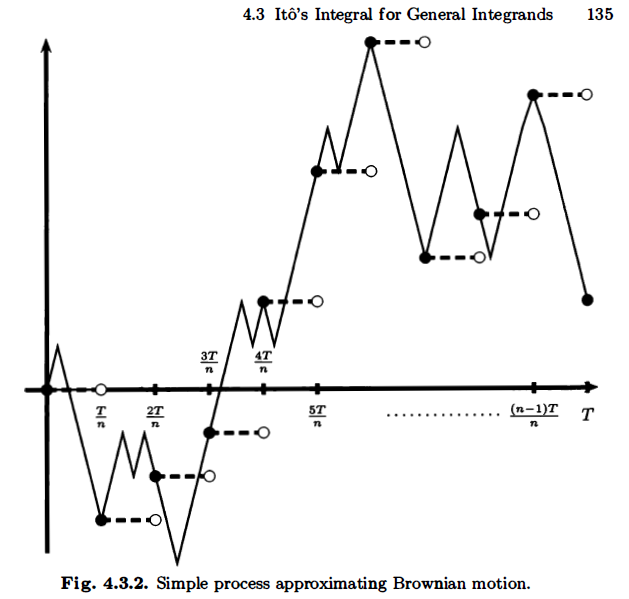 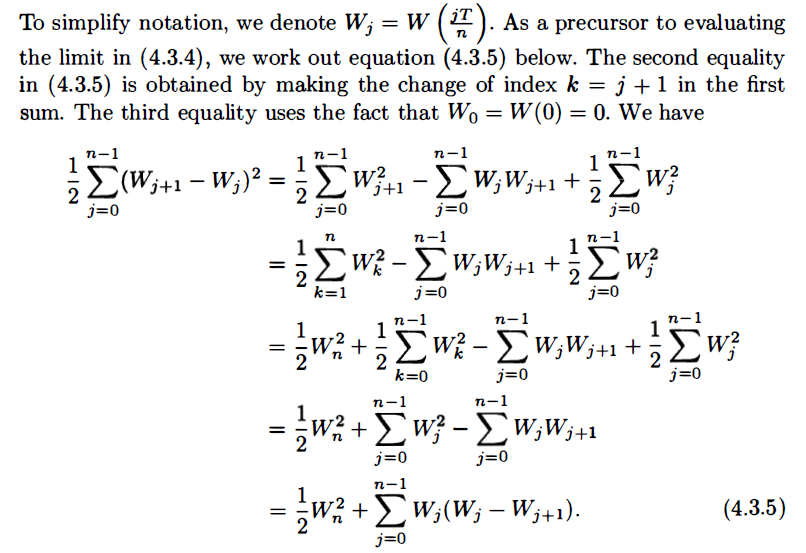 利用W(0)=0
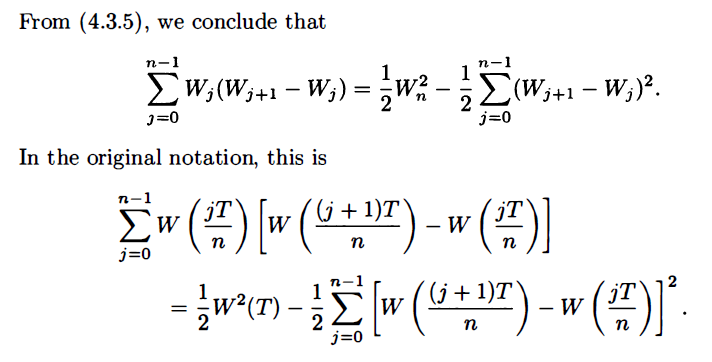 Quadratic Variation
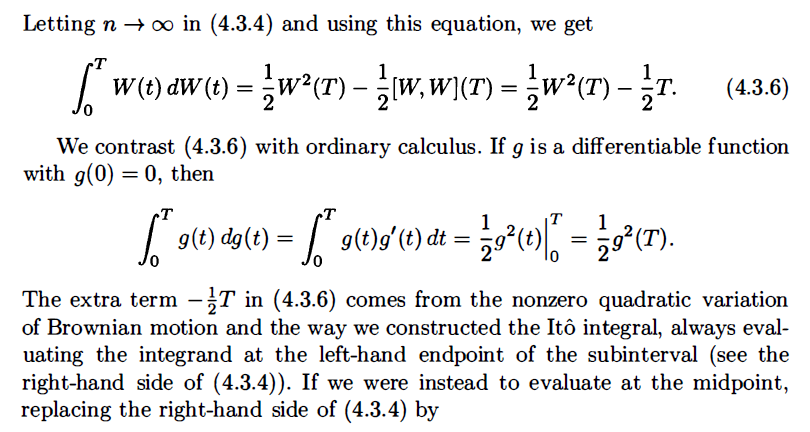 不可微的會多出
Quadratic Variation 的減項
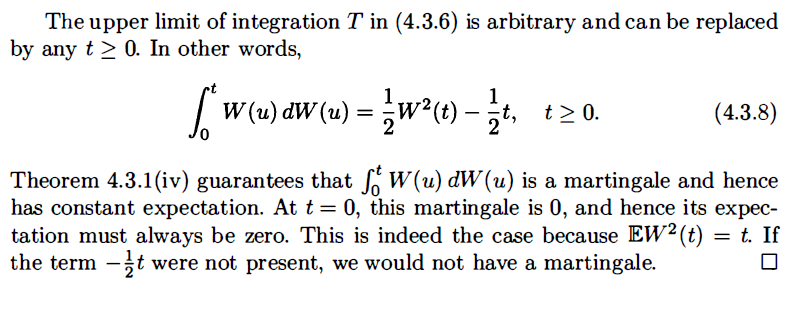